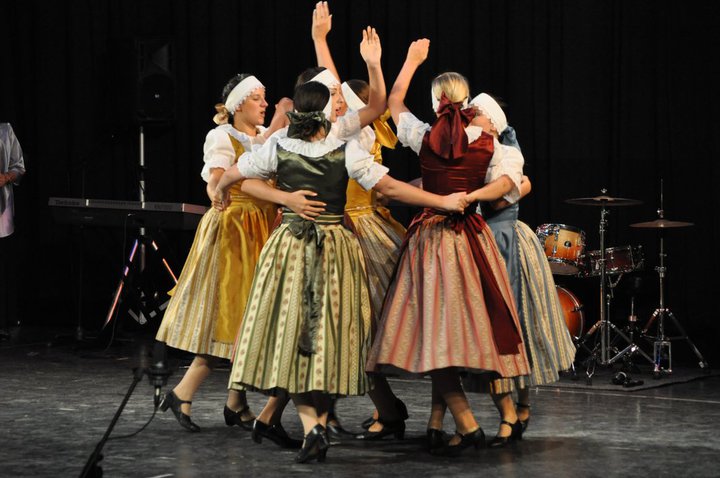 Češka nacionalna manjina u RHGrađanski odgoj i obrazovanje9.4.2015.
Česi su jedna od 22 nacionalnih manjina u 
Hrvatskoj. 
Prema posljednjem popisu stanovništva, 2011.g. u Hrvatskoj živi 9641 Čeha.
Najviše ih živi u Bjelovarsko-bilogorskoj županiji. Administrativno i kulturno središte ove županije je grad Daruvar. Ima ih i u Požeško-slavonskoj,Sisačko-moslavačkoj i  Zagrebačkoj županiji, te u gradu Zagrebu.
Doseljavanje Čeha u Hrvatsku trajalo je gotovo stoljeće i pol, a migracije su bile olakšane jer su obje zemlje pripadale Austro-Ugarskoj monarhiji. Od sredine 18. pa do kraja 19. stoljeća u hrvatske su gradove pojedinačno doseljavali službenici, obrtnici, učitelji, vojnici, glazbenici, šumari, vrtlari , a u manufakture u unutrašnjosti čitave radničke kolonije (primjerice staklari). No, pripadnici današnje razgranate češke nacionalne manjine u Hrvatskoj većinom su potomci sitnih poljodjelaca.
Udruge
Česi su udruženi u Savez Čeha u Republici Hrvatskoj sa sjedištem u Daruvaru. Ovaj savez je upisan u registar udruge Republike Hrvatske. Središnja je udruga Čeha.
Udruge imaju naziv ČEŠKA BESEDA.
Češka novinsko izdavačka djelatnost
Upisana je u sudski Registar ustanova u Bjelovaru. Ona izdaje tjednik „Jednota”.
Obrazovanje
U Hrvatskoj se nalaze 2 Češke Osnovne škole :Jana Amosa Komenskog u Daruvaru i Josipa Ružičke u Končanici. U školskoj godini 2007./2008. Česi su mogli pohađati škole u:Lipovljanima,Kaptolu,Pakracu,Zagrebu,Virovitici,Grubišnom polju i u mnogim drugim mjestima.
Vladimir Bilek
Vladimir Bilek  je zastupnik u Hrvatskom saboru koji predstavlja interese češke i slovačke nacionalne manjine. Član je Savjeta za nacionalne manjine i donosi odluke o financiranju programa udruga i ustanova nacionalnih manjina u RH.
Prezentaciju napravila Iva Čiković, 8.a za GOO.
Hvala na pažnji!